Neuaufnahmen auf die ITS  (pro Tag)
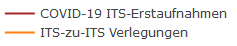 DIVI-Intensivregister am RKI
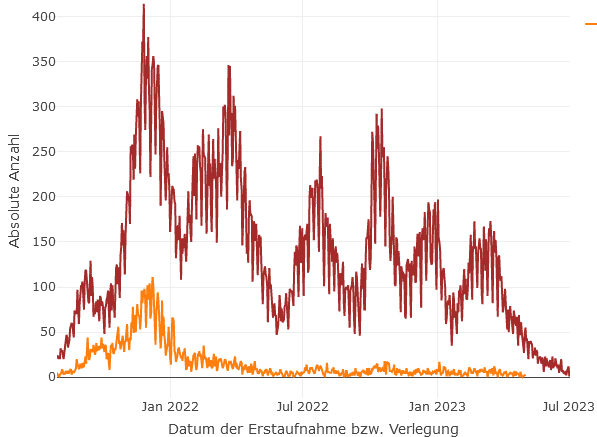 Mit Stand 04.07.2023 werden 80 COVID-19-Patient*innen auf den Intensivstationen bundesweit gemeldet.
Stete Reduktion in der COVID-ITS-Belegung
ITS-COVID-Neuaufnahmen mit + 43 in den letzten 7 Tagen
Anzahl gemeldeter intensivmedizinisch behandelter COVID-19-Fälle
Lock-Down
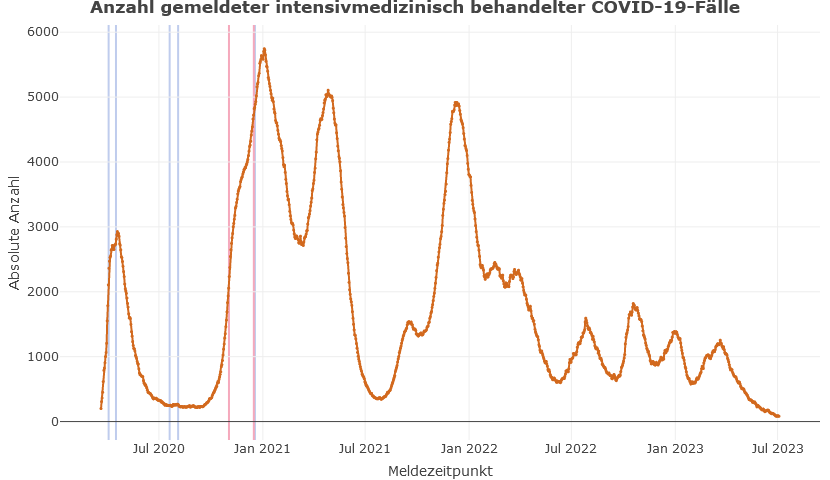 5.762
5.106
4.918
Anzahl verstorbener COVID-19-Fälle auf ITS (pro Tag)
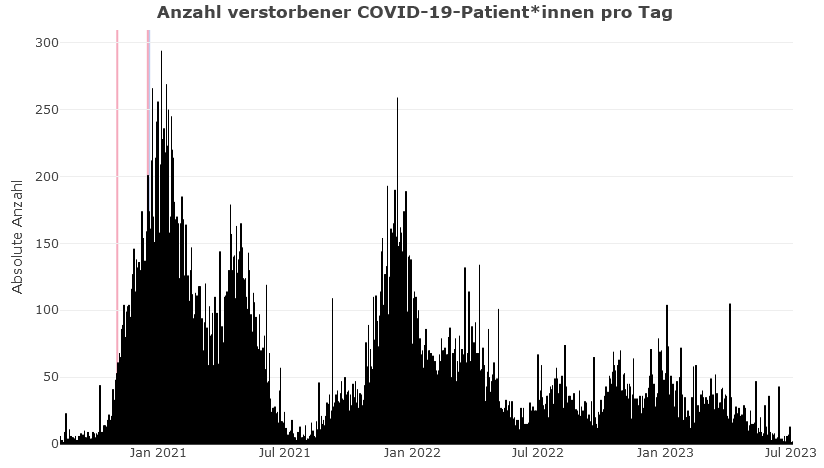 80
1
[Speaker Notes: Peak 414 Pat. Neuaufnahmen am 25. Nov 2021]
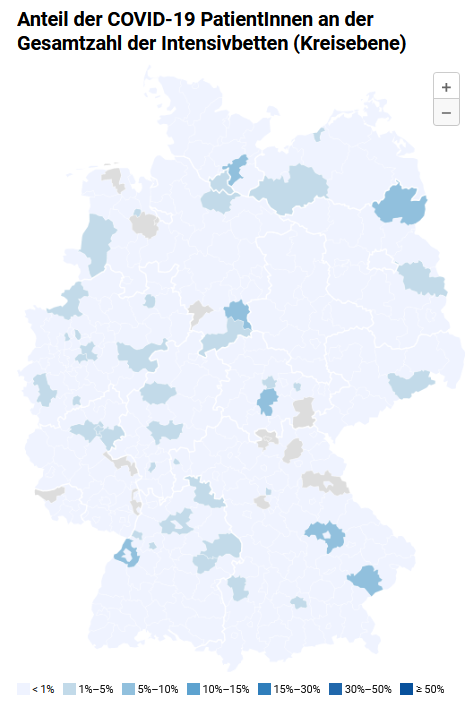 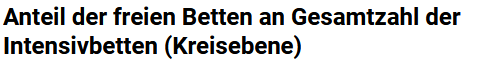 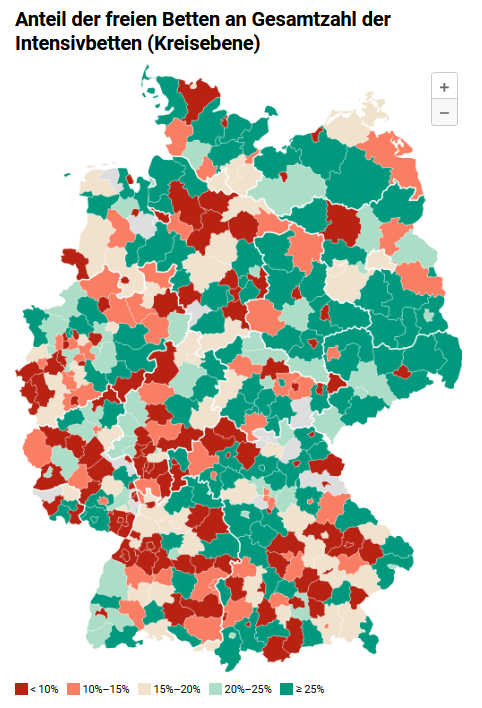 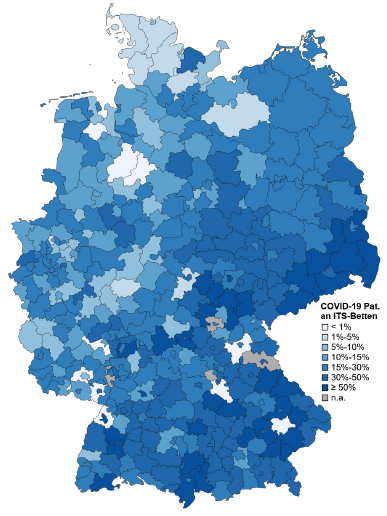 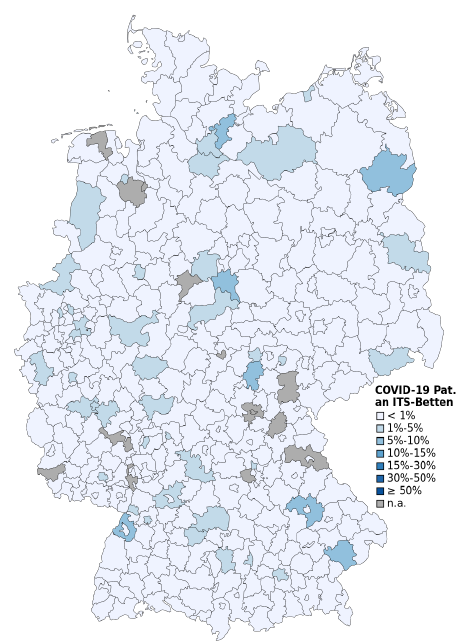 07.12.2021
Heute: 05.07.2023
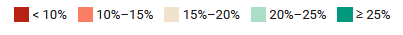 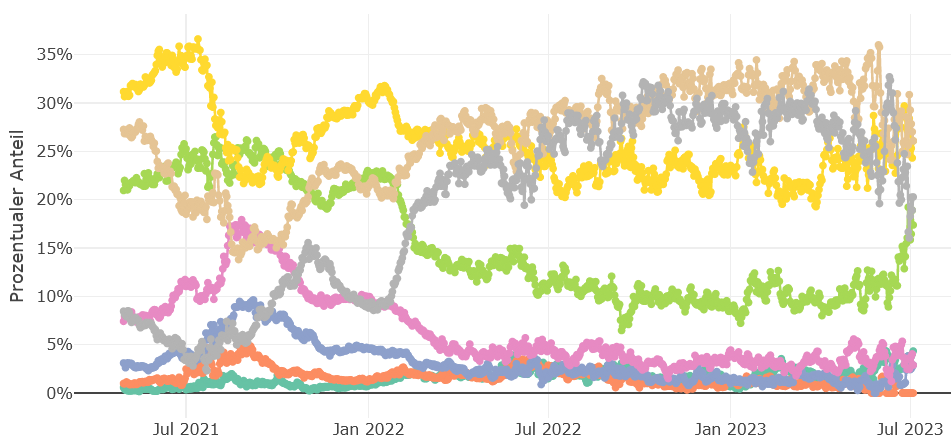 COVID-19-Altersgruppen ITS-Entwicklung  (prozentual)
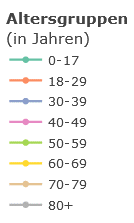 Aktuelle Altersstruktur der COVID-19-Fälle auf ITS (86.2% gemeldeter Fälle)
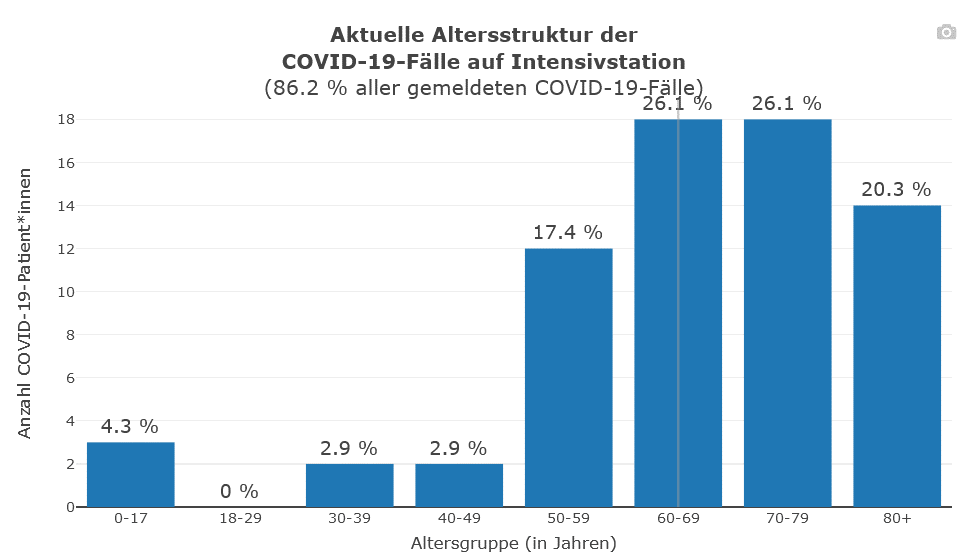 Behandlungsbelegung COVID-19-Patient*innen nach Schweregrad
Kapazitätsbelegung invasive Beatmung
Non-Covid und COVID Patient*innen: belegte und freie Kapazität
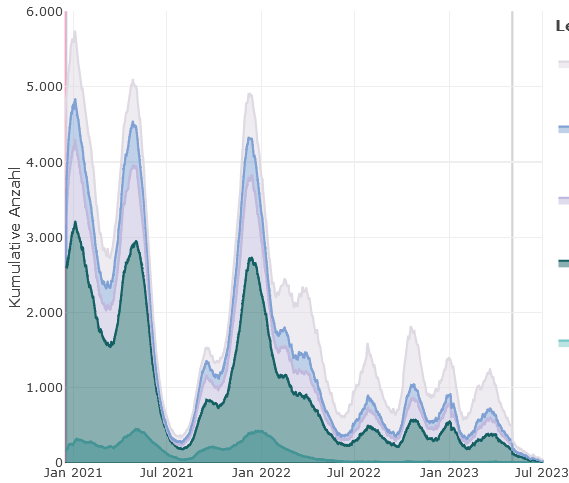 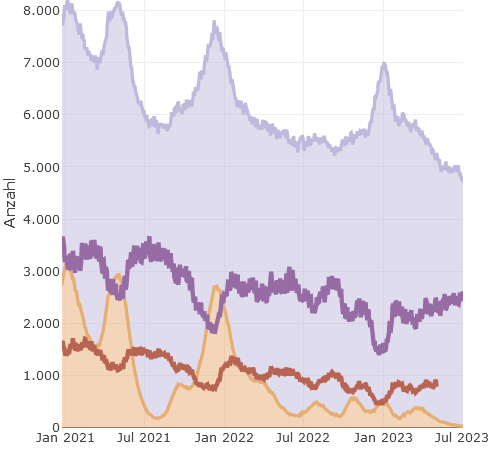 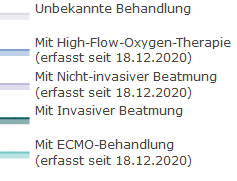 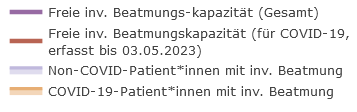 [Speaker Notes: Letzter Non-Covid-Pat. Peak wurde durch RSV/Influenza ausgelöst]
Gründe der Betriebseinschränkung
Einschätzung Betriebssituation auf ITS
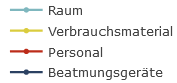 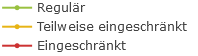 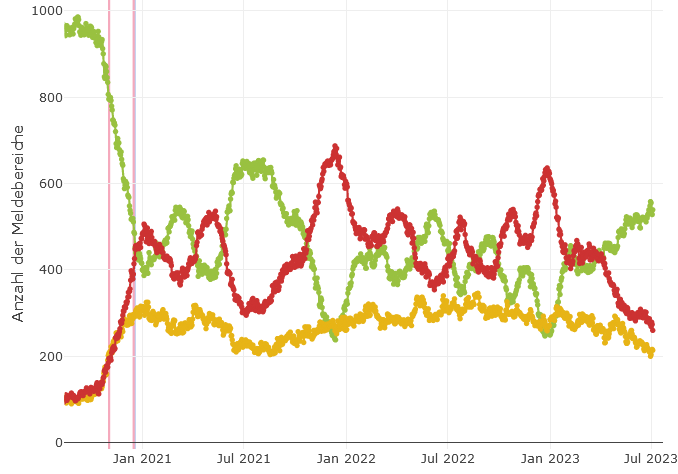 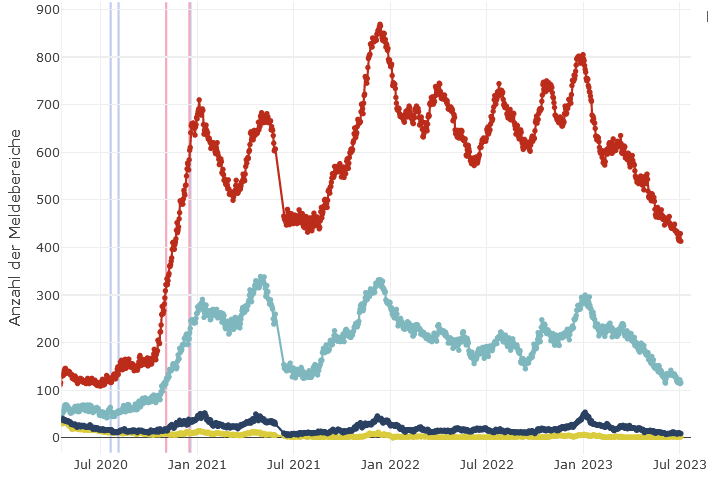 [Speaker Notes: Fast 50% regulärer Betrieb
Ca 1/3 noch Meldung von Personalmangel]
Erinnerungen…
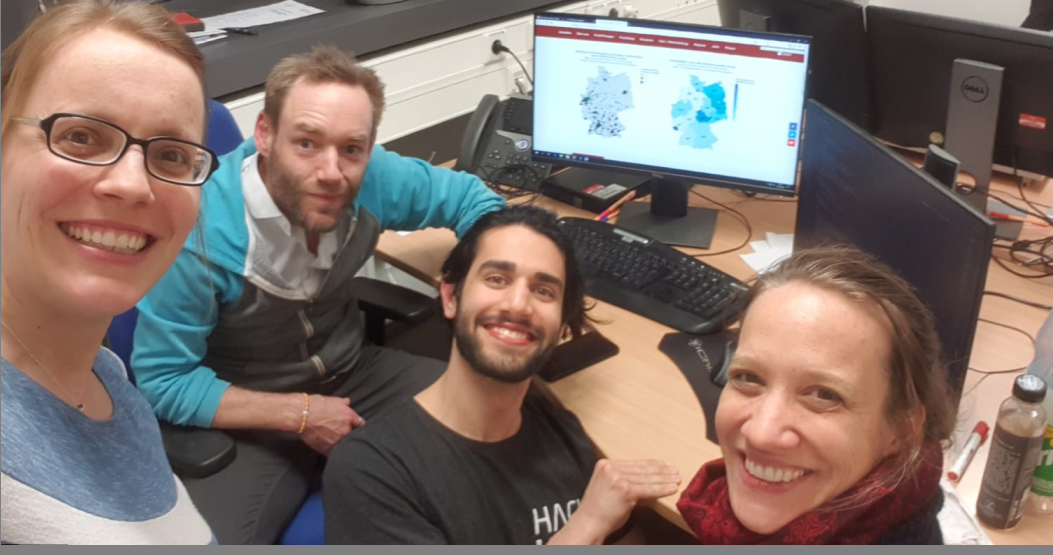 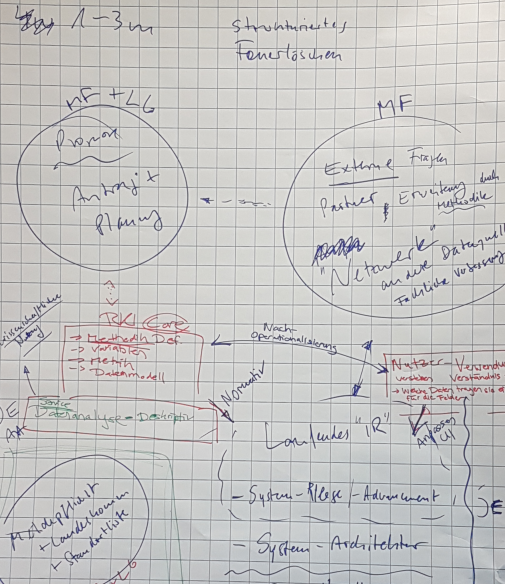 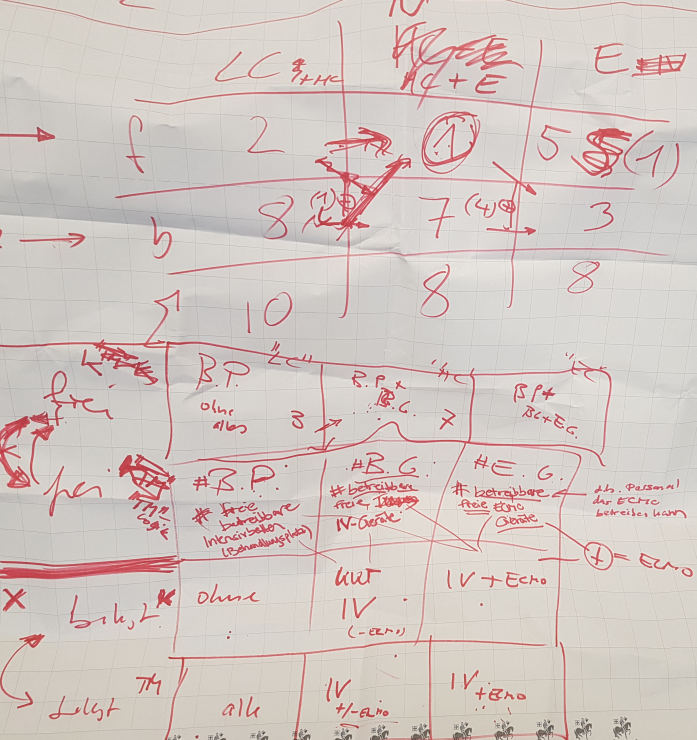 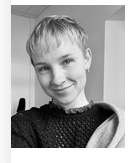 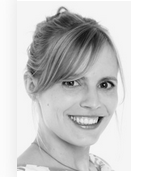 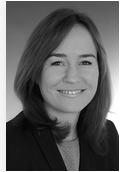 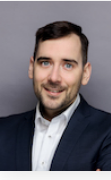 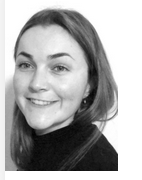 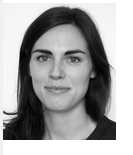 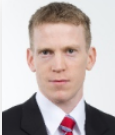